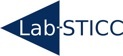 Madeo: a CAD  Tool for Reconfigurable Hardware
Loïc Lagadec
Lab-STICC Architectures&Systèmes
Université de Bretagne Occidentale, BREST
L. Lagadec - Lab-STICC CNRS UMR 3192 - Université de Bretagne Occidentale
1
1
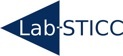 Our OO Expert's world
We are all familiar with 
 Code refactoring
 Code reuse
 Agile development

Ability to postpone design choices
Fast development
Portability through Virtual Machines
2
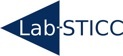 What about real Machines?
Micro processors
Co-processors
Dedicated instructions set
Dynamic instructions set ?
Reconfigurable hardware is an option for that
m
P
Circuit
Out = i1 + i2
i1
i2
out
Target
3
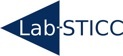 Reconfigurable Architectures (RA)‏
Circuits
Customizable
Partial reconfiguration
Dynamic reconfiguration

Performances (in between HW and SW)‏
Flexibility (in between SW and HW)‏
“Low” Cost
4
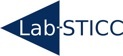 Targets
FPGAs (several vendors, eg. Xilinx)‏
Complexity issue
Application IP composition
Reconfigurable Datapath (e.g. XPP)‏

eFPGAs (M2000, Mentra, ...)‏
Rsocs (e.g Morpheus project) : RA IP composition
complexity
5
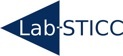 Requires efficient tools
Programming these circuits is a complex task
Tools are linked to a target (low reuse)‏

Application description “fails” to exploit flexibility
6
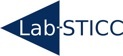 My talk adresses
Applying OO methodology to reconfigurable hardware
Adapt to new RA “retargetable compiler”
Produce Circuits from HL code
10 years experience report
Results + Lessons learned
7
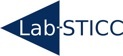 Origin: Compatibility issues
Need to conform to 
standards tools/formats
vendor's private (unstable) formats
While preserving a stable API
Solution: Build up a framework
Model : Reconfigurable Architecture (RA)
Tools : Editing/Programming RA
8
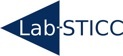 Our contribution
Tools for HL Code to circuit mapping
Covers control structures and libraries
HL Code
SOFT
2
RTL Code
Covers more architectures: model's improvements
Floorplaning
Place & Route
1
Validation
Bitstream generation
HARD
Execution control
9
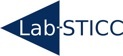 First architecture
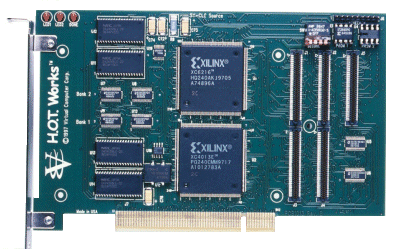 XC6200 from Xilinx
Configuration as RAM
Very exiting (late 90s)‏
Program     &
Manage execution
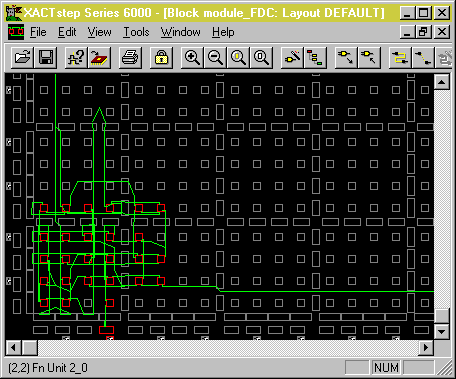 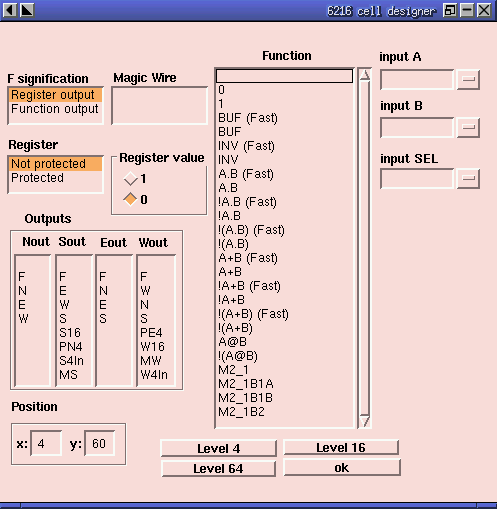 Export
10
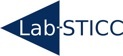 Dedicated Tool
A circuit is an object 
Registers = instance variables
IOs = accessors
Mmap: configuration  main memory

Fine resource allocation
Step by Step execution control
11
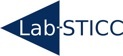 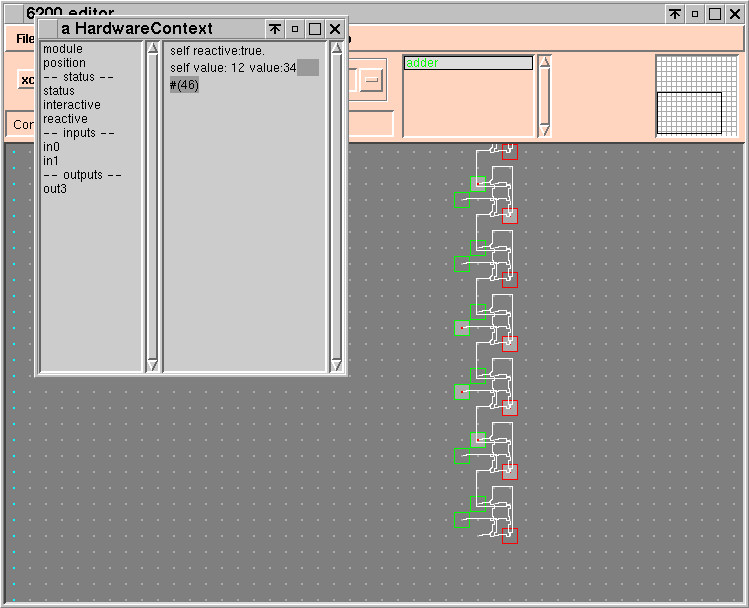 12
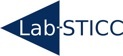 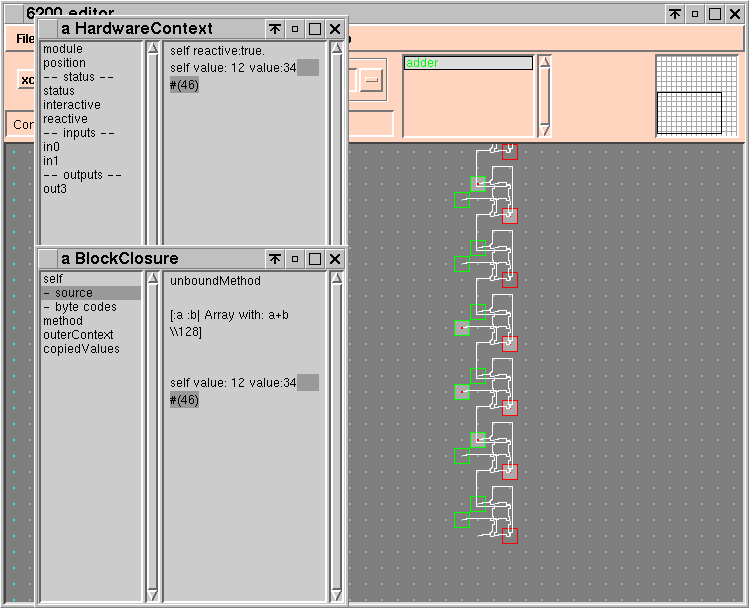 13
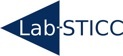 Improvements
1
Coverage
Learning by doing (reverse is costly)
Model re-design
Wire vs Channel
Directional vs Bi directional resources
Hierarchical composition 
...
Model instanciation (DSL)‏
Design Space Exploration (DSE)‏
14
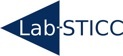 Results
Architectures
Commercial architecture (VIRTEX) with back end vendor's tools control
Reconfigurable datapaths (STMicro)
Generic parameterized architectures (DSE)‏
Architecture research oriented support (fast prototyping)‏

Two issues
Compiance to standard
High Level layer
15
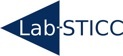 Snaphots
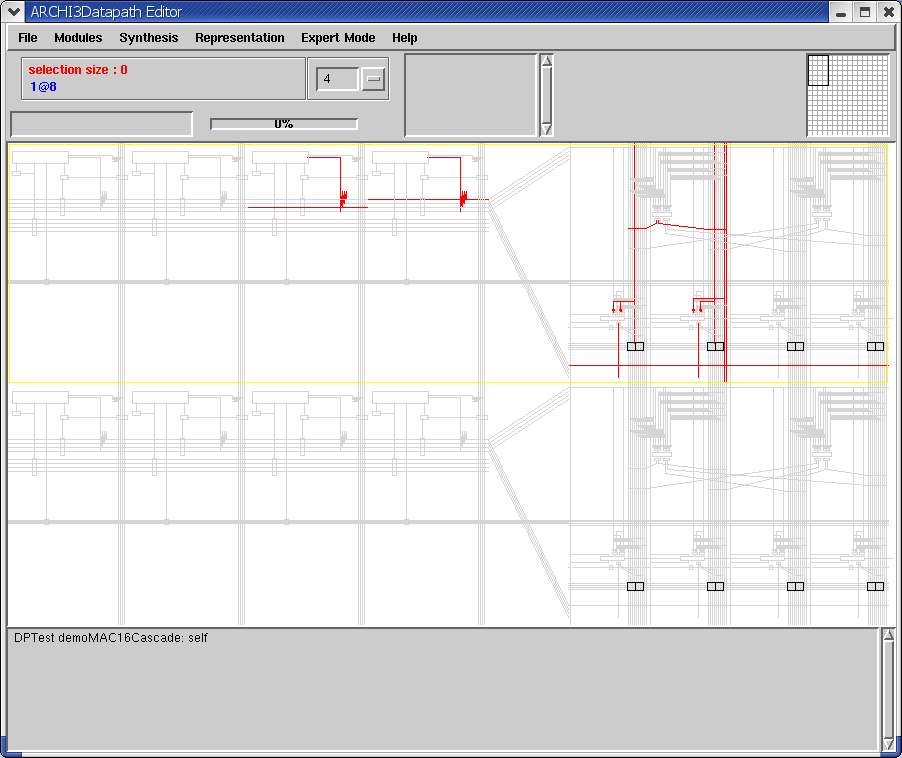 BitStream structure

(e.g  K.I.T)
System Use
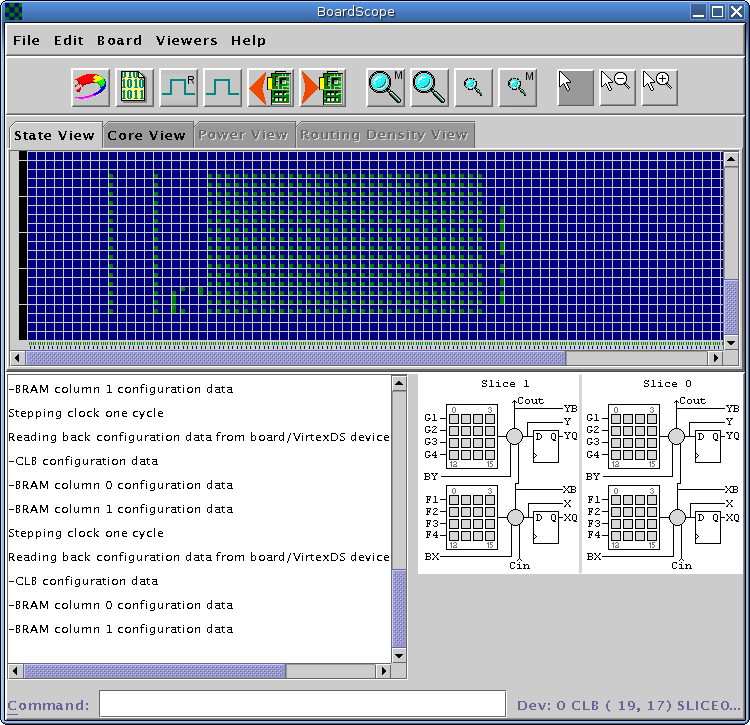 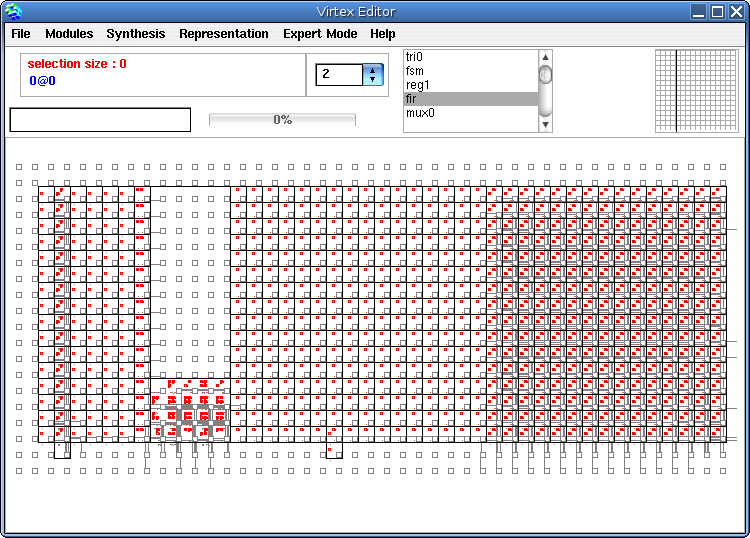 Interfacing the vendor API
16
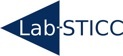 ST as application spec
2
Goal: Fully exploit RA adaptability

 How:
 AST from Vw code  
 Typing
 Compilation steps (standard + specific)

+ RTL (application) generation
17
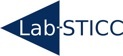 Tool Snapshot
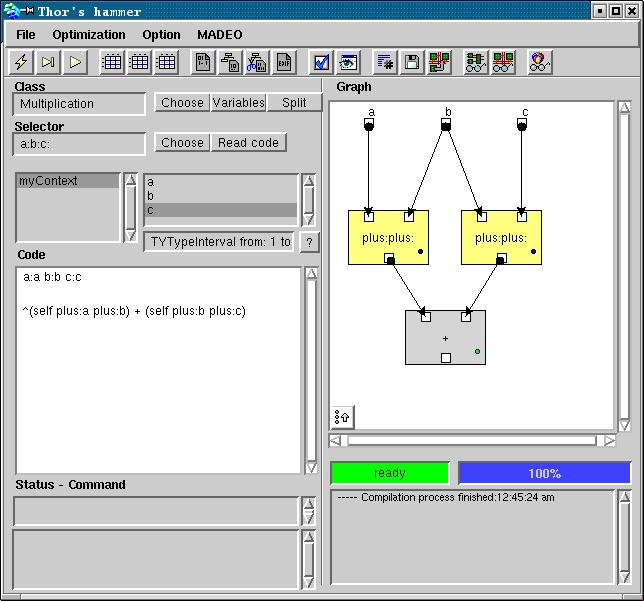 18
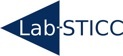 Example:Small FP multiplier
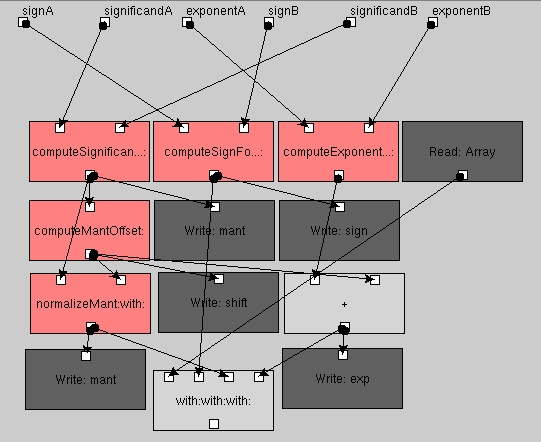 19
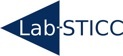 Example:Small FP multiplier
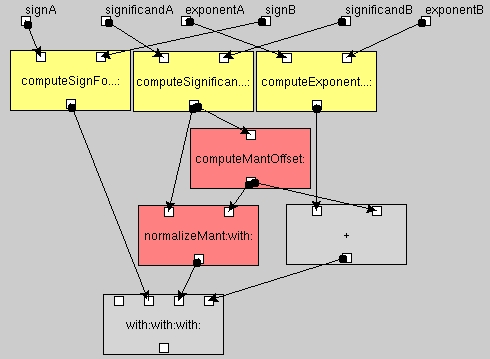 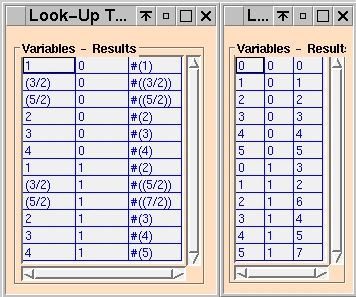 20
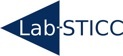 Example:Changing optimization policy
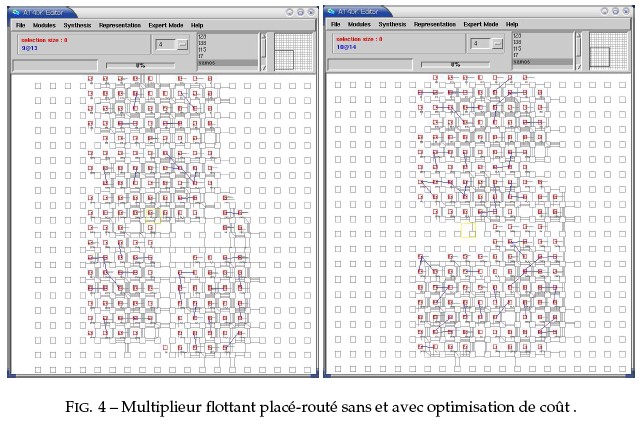 21
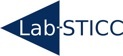 Example: Changing target RA
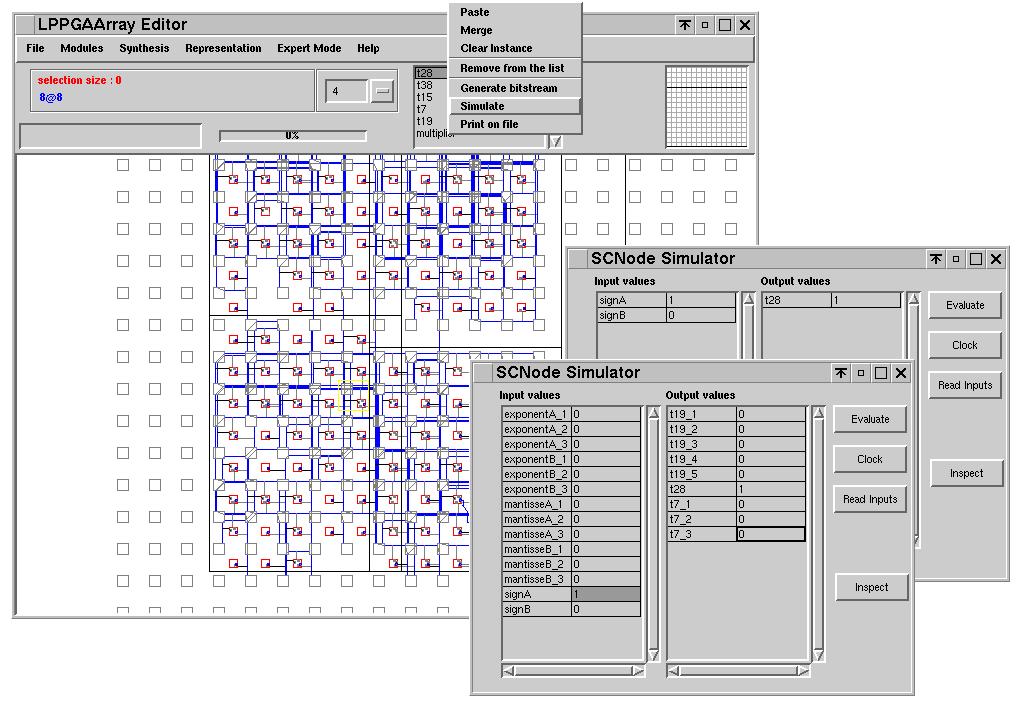 22
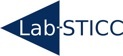 Pro/Cons
Domain oriented tailoring (ex. Galois field based typing) for free
Logic based simulator hence SW/HW sharing API

Complexity bounded
Restricted to simple control structures (ifTrue:, ...) and loop unrolling
Still relies on third parties logic minimizers
23
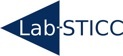 Complexity issue
Well known design patterns
Soft macros (tiling, ...)‏
Compositions (divide and conquer)‏




Designing architectures (control structures through structural patterns)
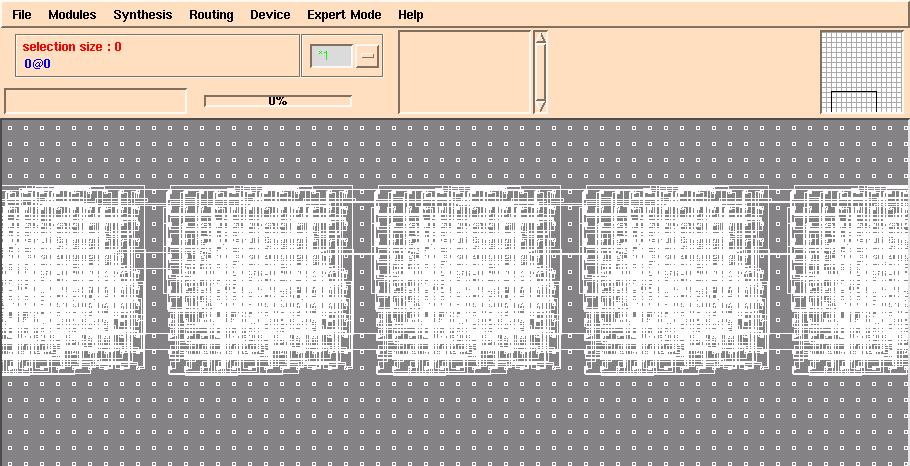 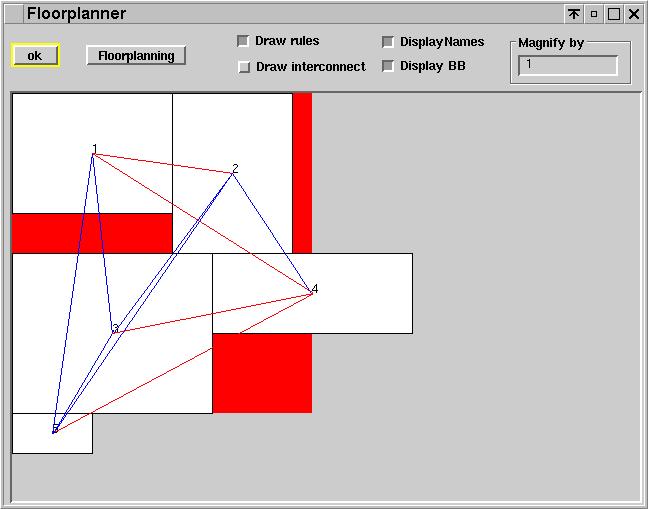 24
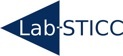 Model/Interchange issues
Standart compliance (e.g. EDIF)‏
Exchange issues: 
Ensure portability
Prevent semantic losses  
Allow cross-blocks optimizations
Meta modeling: Platypus (A. Plantec)
STEP/EXPRESS
Visitors (encoding/decoding, repository, rules checking)‏
+  Visitors (Domain specific e.g. Scheduling)
25
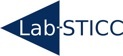 Flow
APPLICATION
APPLICATION
CDFG Use
Tool X
CDFG design
CDFG 
EXPRESS 
model
Tool Y
HLL CDFG API (Java)‏
Platypus tool
CDFG instances
(STEP files)‏
ENTITY HierarchicalNode SUBTYPE OF (Node);
	localVariables : LIST OF AbstractData;
	subOperators : LIST [1 : ?] OF Node;
END_ENTITY;

ENTITY AccumulatorNode SUBTYPE OF (HierarchicalNode);
	init : AbstractData; --”AccumulatorNode.init” the initial value we start accumulating from.
	toBeAccumulated: AbstractData;
DERIVE
	cumulatedArguments : LIST OF AbstractData := subOperators [ SIZEOF (subOperators)].outputs;
WHERE
	toBeAccumulatedSource: SIZEOF ( cumulatedArguments )=1;
	typeCompat: cumulatedArguments[1].type = init.type;
END_ENTITY;
Target architecture description
Madeo+ synthesis tool
CDFG Checker
HLL CDFG API (Smalltalk)‏
Target 1
EDIF
Target 2
C like code
Target 3
Specific Assembly code
26
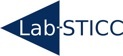 Validation
Key issue
Requires standard tools (Again !)‏
But we want also Sunit capabilities
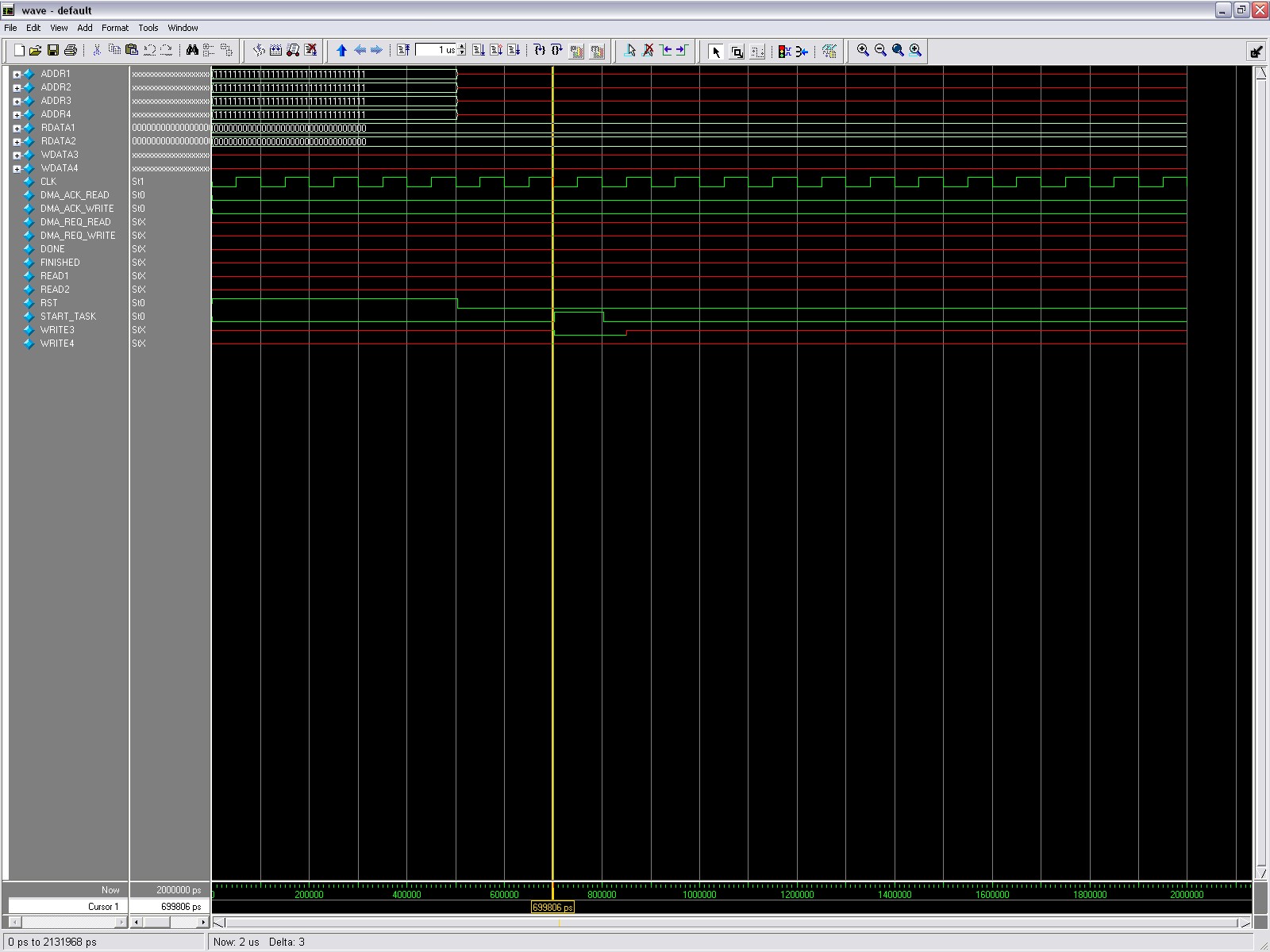 27
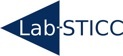 Combine both
Use external tools as characterization tests for your own tools
Once yours are validated, use them
Multi level simulation (System, Architecture, Circuit)‏
Add probes/break points
Keep the double link between HL code and circuit
28
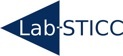 Conclusion
Model target (FPGA, eFPGA, ...)
Generate application-code
HL code         hardware execution

Open to third parties

Used in several projects (RNTL, PRIR, FP6, ...)

Benefits from OO
Provides OO-like
Nice candidate to RA based VM implementation tool
29
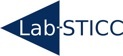 Lessons learned
Split layers into separate tools with different names
Use Meta Modeling (cost killer)
Evolution
Interchange
Documentation
Export code and always target your partner's reference language (your partner is your client)‏
You may like UGI, partners like command line mode (seaside 's fine for remote access and easy demo)‏


Don't show partners you work faster than they do
Keeping your cooking tips secrets is not a problem
30
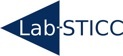 On going tasks
Platypus + STEP/EXPRESS for FPGA modeling
DSL generation (ExternalLanguageParser -> SmaCC -> gen. smaCC)‏
Probe synthesis (hardware = speed up)‏
Nano devices                                       (e.g. NASICs from Umass) 
Virtualize FPGAs
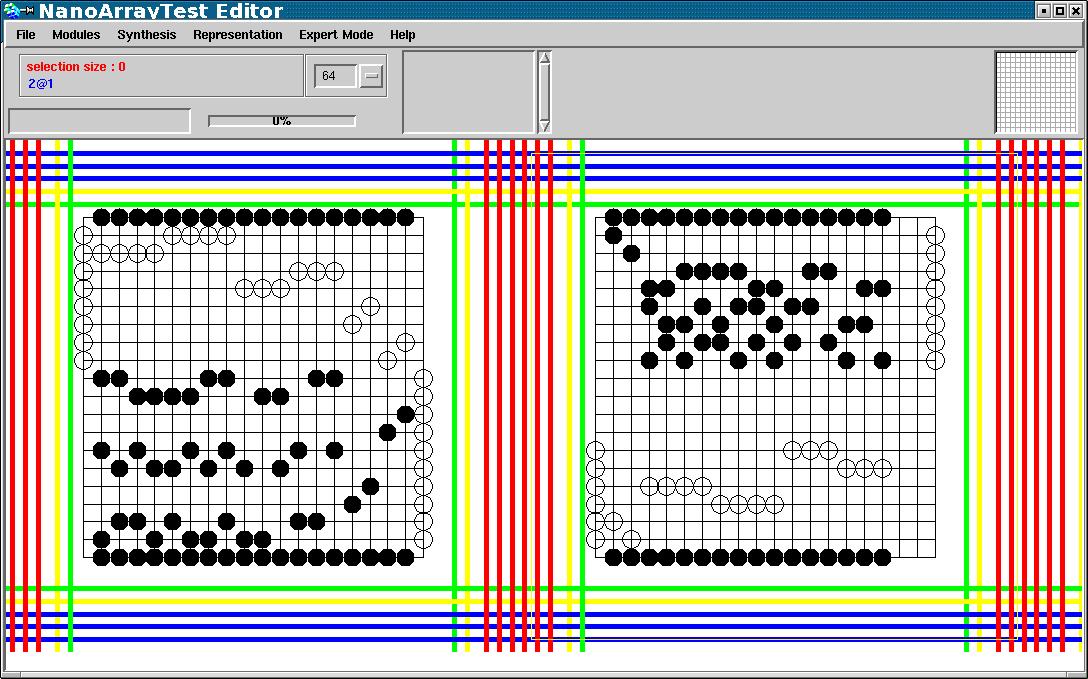 31